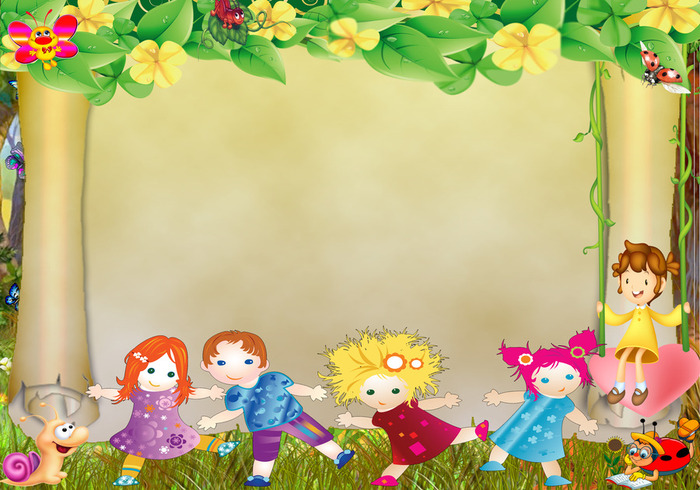 Муниципальное казенное  дошкольное образовательное учреждение детский сад №8
Уроки вежливости.          (для дошкольного возраста)                                         Воспитатель: 
                                                                              Андрусенко О.Н.
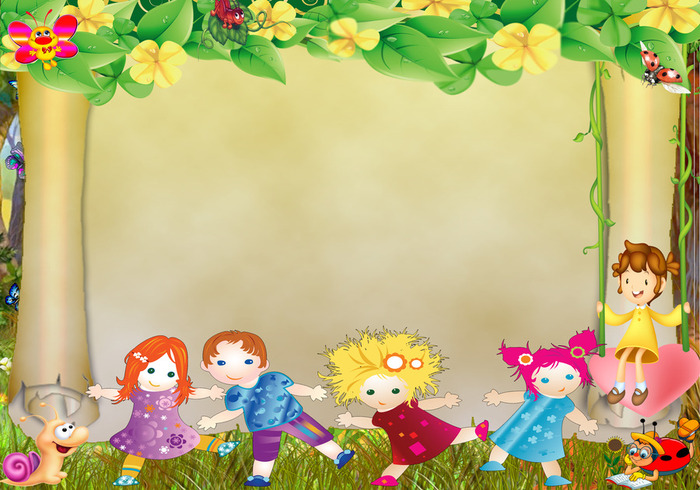 Цель:                                                                                Формировать навыки вежливого обращения. 
     Задачи:
  1. Учить детей выражать чувства добрыми словами.
  2. Воспитывать потребность в доброжелательном общении, умение дорожить близкими людьми.
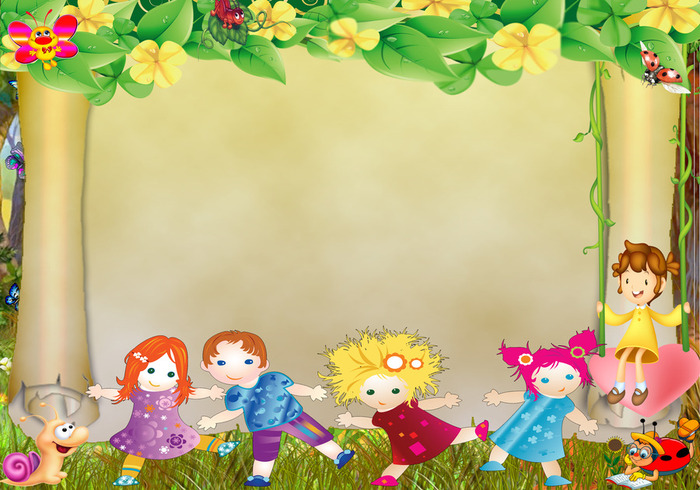 Волшебники – гномы
Немало для нас
Чудесного сделать могли бы,
Но больше чудес совершает в сто раз
Волшебное слово
                   «Спасибо!»
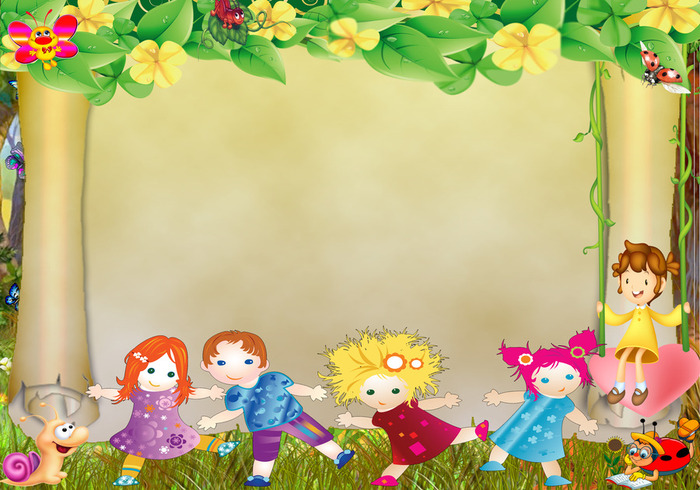 Всем помощникам своим говорим:
«Благодарим!»
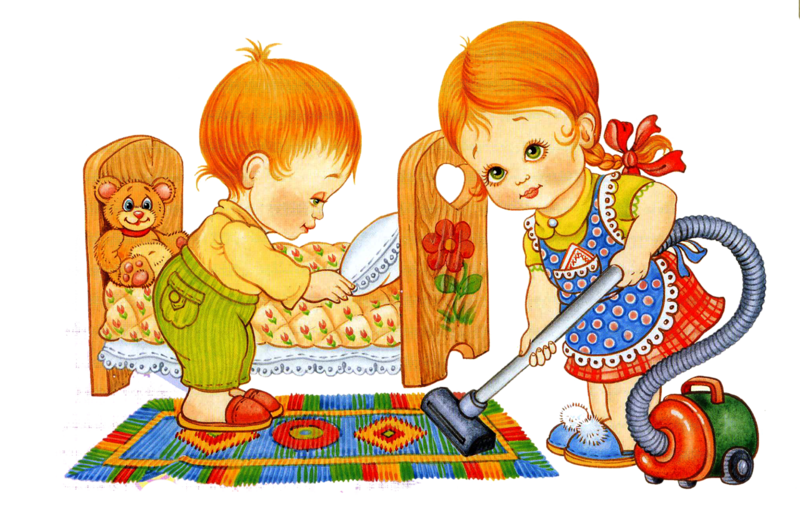 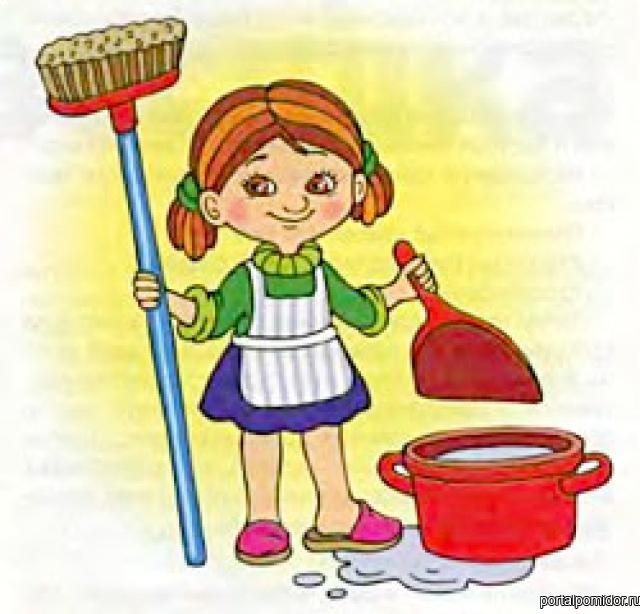 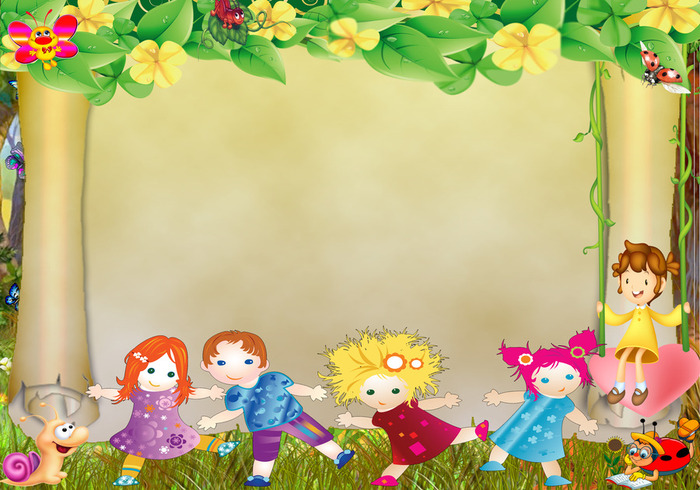 Я другу говорю:«Привет!» А он в ответ:«Здорово!» Тут ничего плохого нет,Подходят оба слова
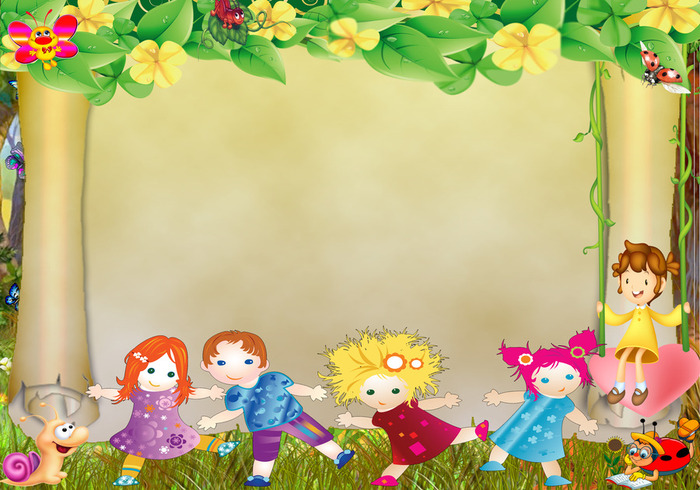 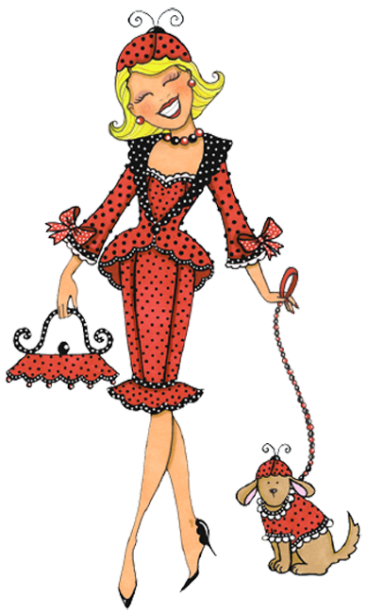 Старшему, если встречаемся с ним,
первыми: «Здравствуйте!»
мы говорим.
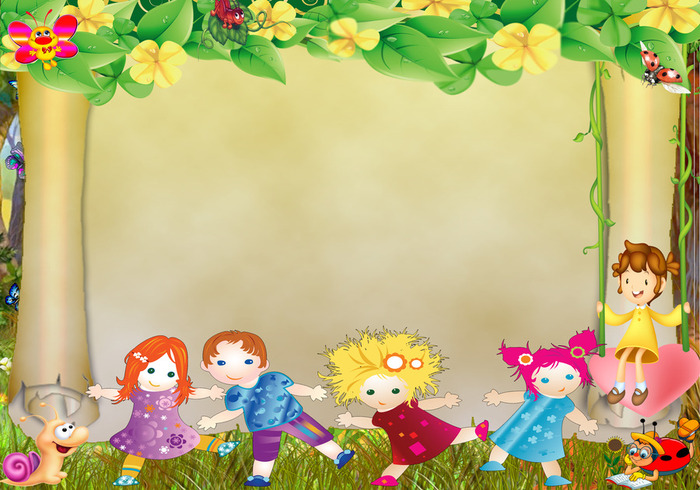 Нам повторять весь день не лень
При каждой встрече:
             «Добрый день!»
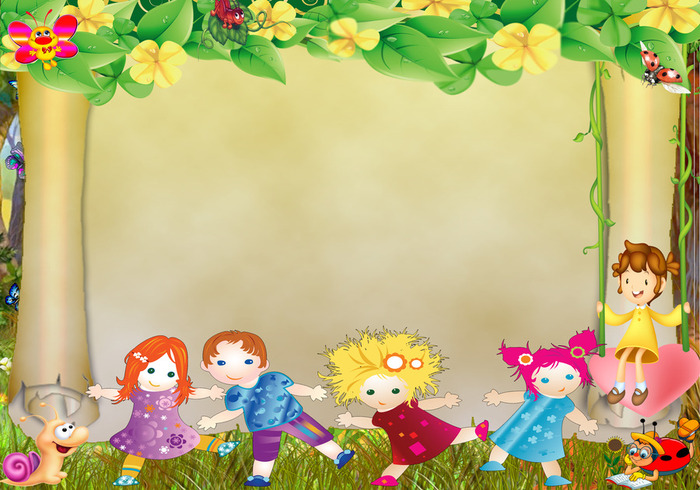 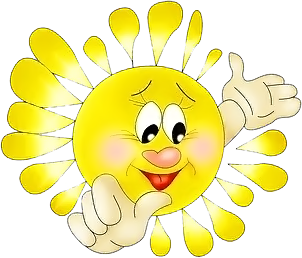 Яркое солнышко встало опять - 
«Доброе утро!»
 должны вы сказать.
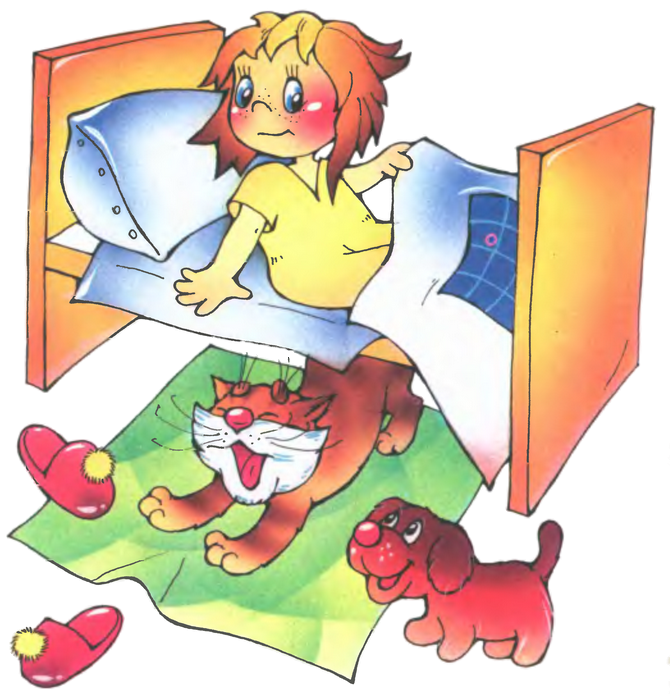 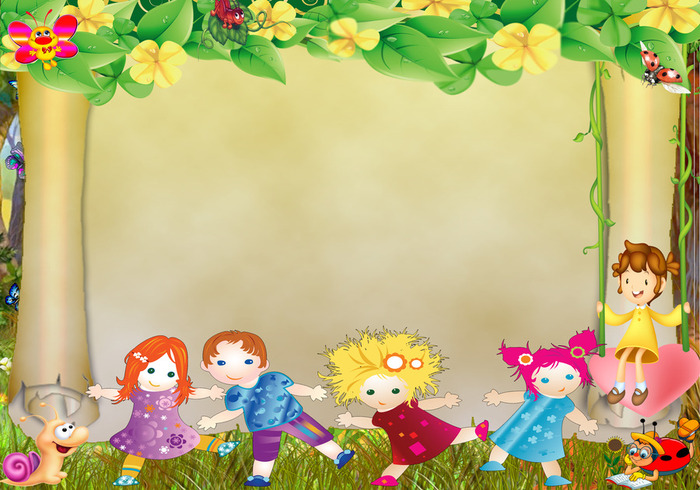 Если вы куда-нибудь спешите,
На бегу толкая всех подряд,
Говорите вежливо: «Простите!»
Вас за эту вежливость простят.
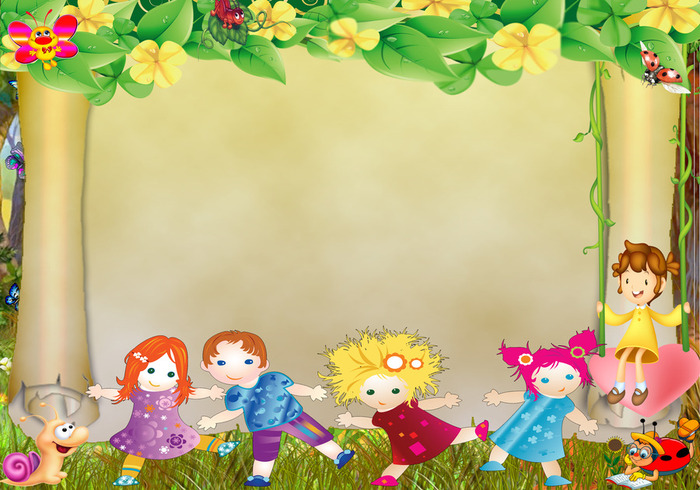 Ты чихнул? Без лишних слов
Мы желаем:«Будь здоров!»
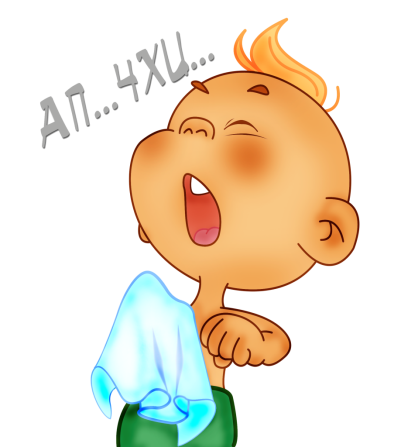 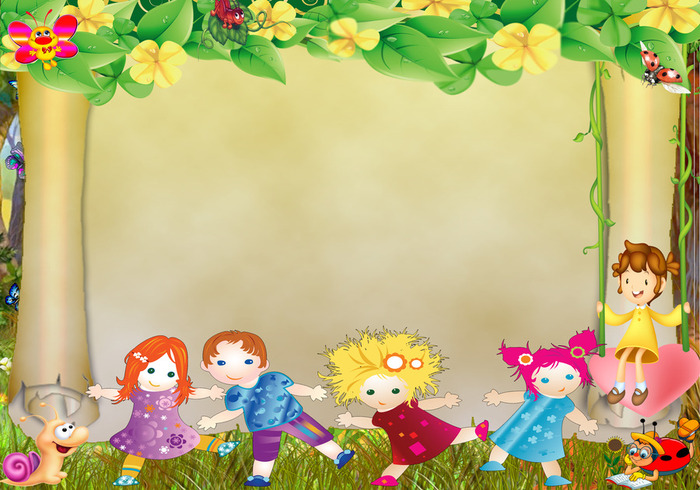 Пора за стол. Все для еды накрыто
«Приятного желаем аппетита!»
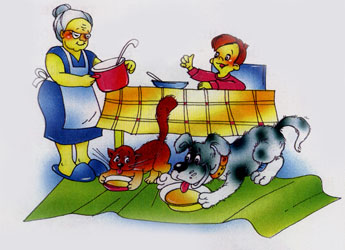 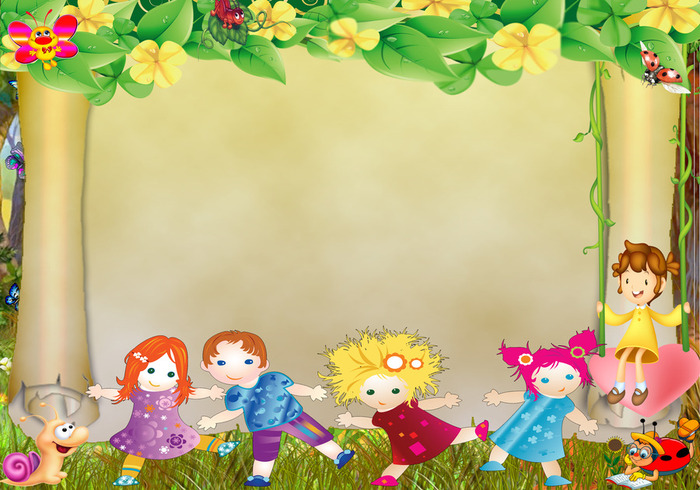 Когда нас бранят за шалости, говорим: «Прости, пожалуйста!»
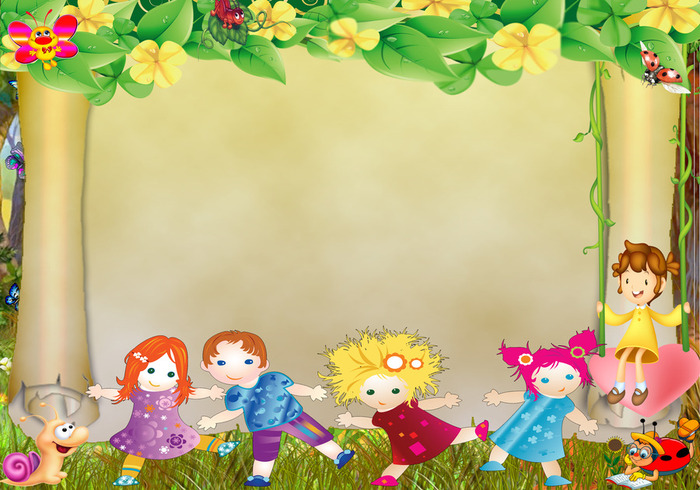 Вечер, спать ты очень хочешь,
всем скажи:«Спокойной ночи!»
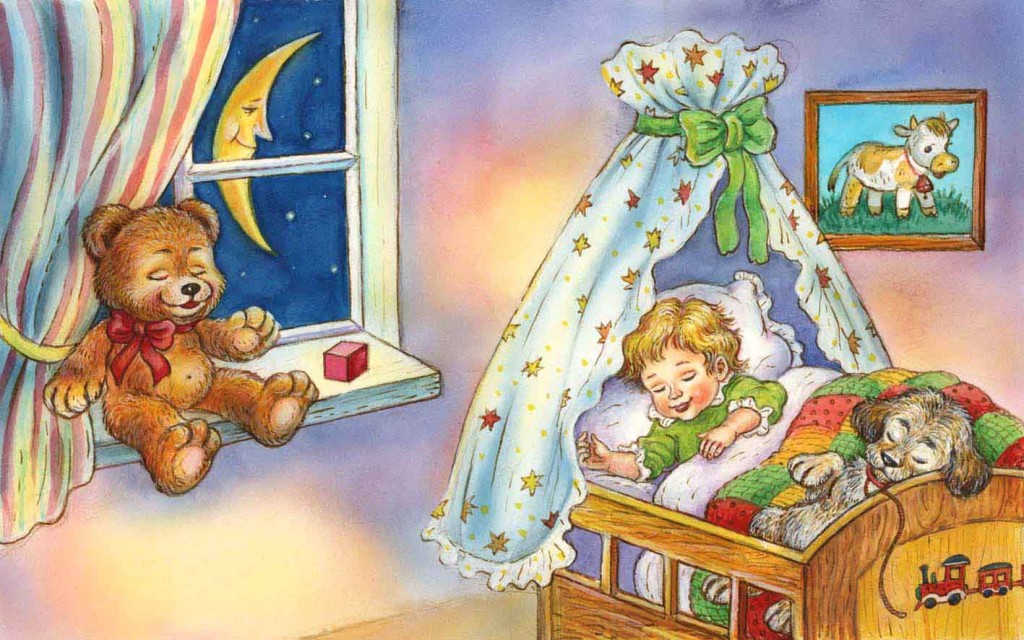 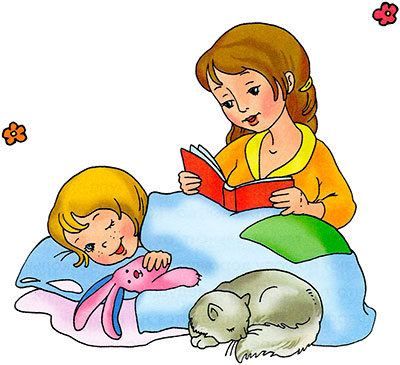 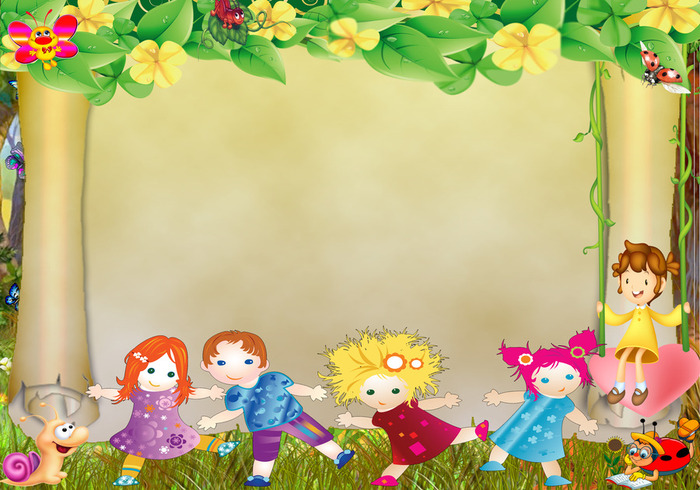 И во Франции, и в Дании 
На прощанье говорят:
         «До свидания»
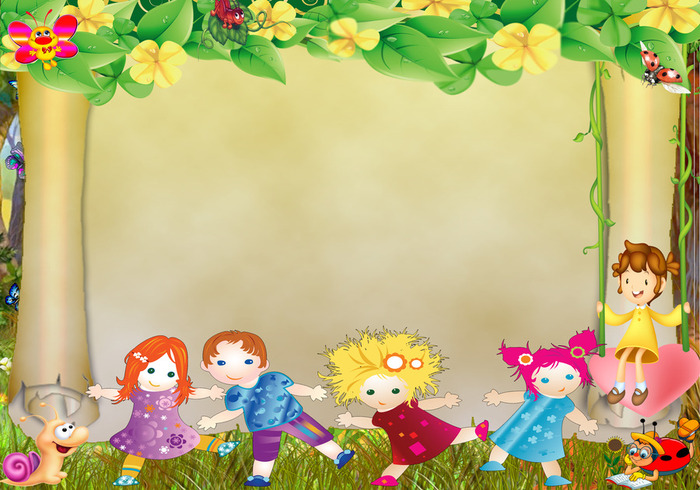 Пальчиковая гимнастика:
С добрым утром, лес зеленый!
С добрым утром, липы, клены,
С добрым утром, облака
И широкая река,
С добрым утром – золотистым,
Ясным солнечным, росистым!
Хочешь, чтоб тебя любили?
Делай людям ты добро!
Очень скоро убедишься-
Поступаешь ты умно!